SPOR BİLİMLERİ FAKÜLTESİ

BEDEN EĞİTİMİ VE SPOR ÖĞRETMENLİĞİ

2020
Prof.Dr. Nevzat Mirzeoğlu
Bölüm Başkan Vekili
https://bso.subu.edu.tr/tr
BÖLÜM HAKKINDA BİLGİLER
ÖĞRENCİ SAYILARI
BÖLÜM HAKKINDA BİLGİLER
https://bso.subu.edu.tr/tr
EĞİTİM VE ÖĞRETİM
https://bso.subu.edu.tr/tr
EĞİTİM VE ÖĞRETİM
https://bso.subu.edu.tr/tr
EĞİTİM VE ÖĞRETİM
https://bso.subu.edu.tr/tr
EĞİTİM VE ÖĞRETİM
SUBÜ
SPOR BİLİMLERİ FAKÜLTESİ
Beden Eğitimi ve Spor Öğretmenliği Bölümü
 Öğretmenlik Uygulaması Dersi
Kılavuzu

Öğretmen Adayının
 
Adı Soyadı:
 
Numarası:
 
Grubu:
 
Sorumlu Öğretim Elemanı:
 
Uygulama Okulu:
 
Uygulama Öğretmeni:

https://bso.subu.edu.tr/tr/node/301
EĞİTİM VE ÖĞRETİM ve AKADEMİK FAALİYETLER
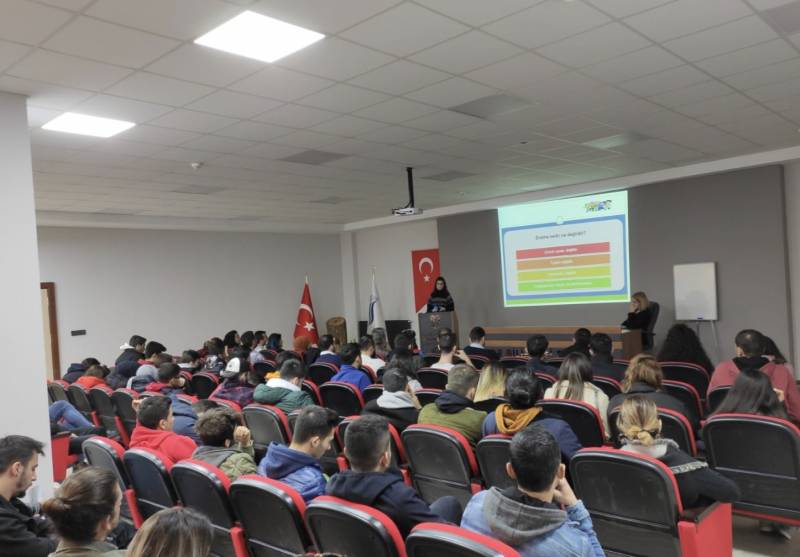 2020 Bahar Dönemi Seminer Günlerinde Anabilim Dalı olarak yerimizi aldık

Ocak 2020
https://bso.subu.edu.tr/tr
EĞİTİM VE ÖĞRETİM ve AKADEMİK FAALİYETLER
PANDEMİ

Mart 2020
UZAKTAN EĞİTİM 
SÜRECİ
https://bso.subu.edu.tr/tr
EĞİTİM VE ÖĞRETİM ve AKADEMİK FAALİYETLER
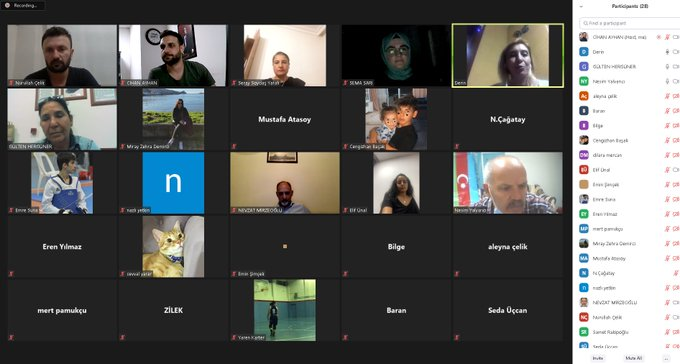 Bölümümüzü yeni kazanan öğrencilerimizle «Tanışma ve Oryantasyon» toplantısı gerçekleştirdik.

05.10.2020
https://bso.subu.edu.tr/tr
EĞİTİM VE ÖĞRETİM ve AKADEMİK FAALİYETLER
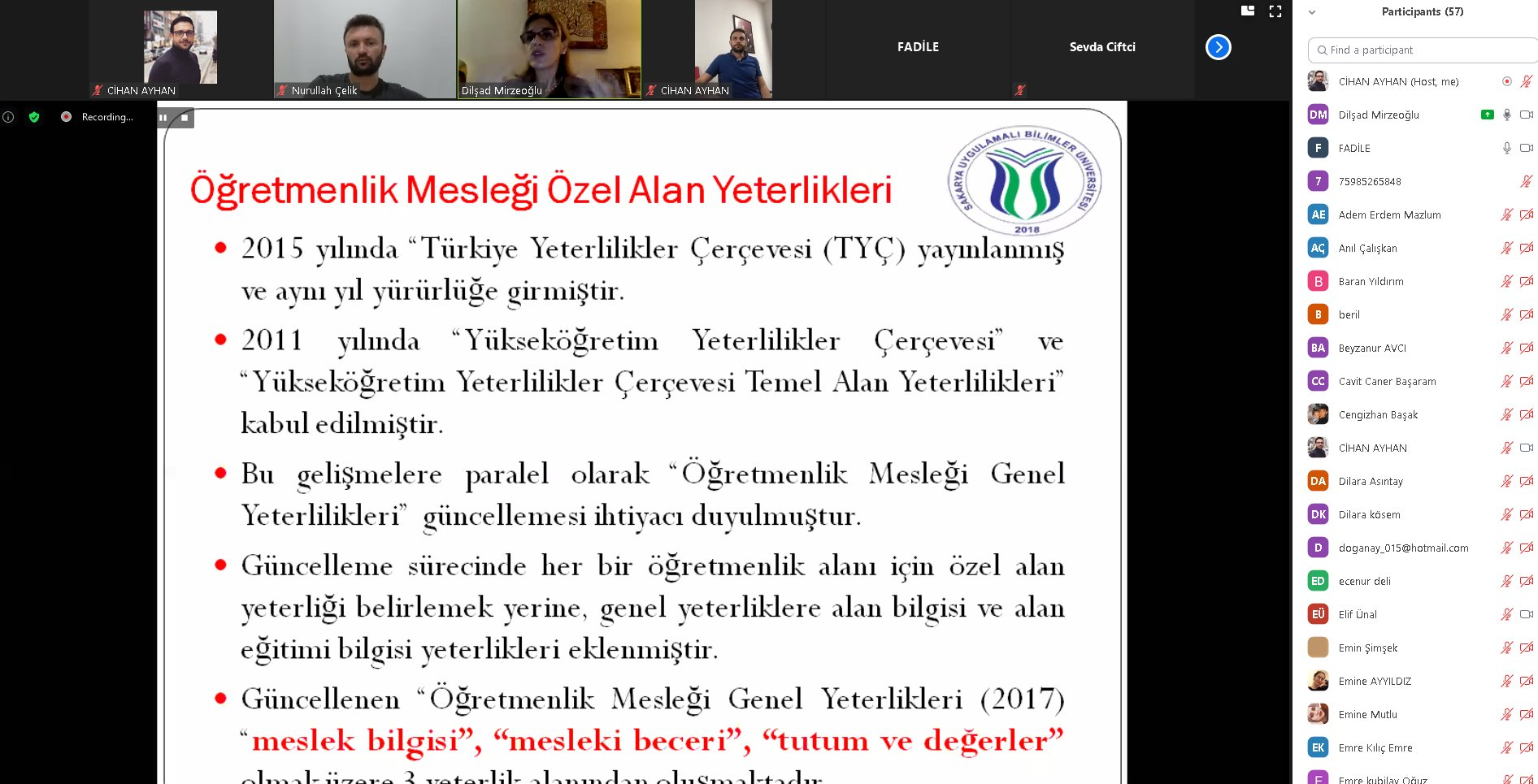 "Beden Eğitimi ve Spor Öğretmenlerinin Genel ve Özel Alan Yeterlilikleri" konulu ilk ders etkinliğimizi bölümümüz öğretim üyesi Prof. Dr. Dilşad Mirzeoğlu’nun sunumu ile gerçekleştirdik.    

06.10.202
https://bso.subu.edu.tr/tr
EĞİTİM VE ÖĞRETİM ve AKADEMİK FAALİYETLER
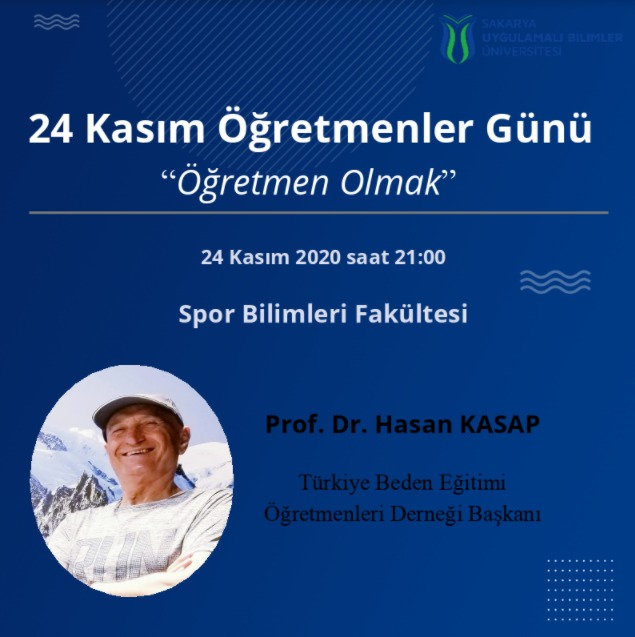 24 Kasım Öğretmenler günü kapsamında Türkiye Beden Eğitimi Öğretmenleri Derneği Başkanı Prof.Dr. Hasan Kasap’ın konuk edildiği "Öğretmen Olmak" konulu söyleşi online olarak Prof. Dr. Gülten Hergüner tarafından gerçekleştirildi.


24.11.2020
https://bso.subu.edu.tr/tr
EĞİTİM VE ÖĞRETİM ve AKADEMİK FAALİYETLER
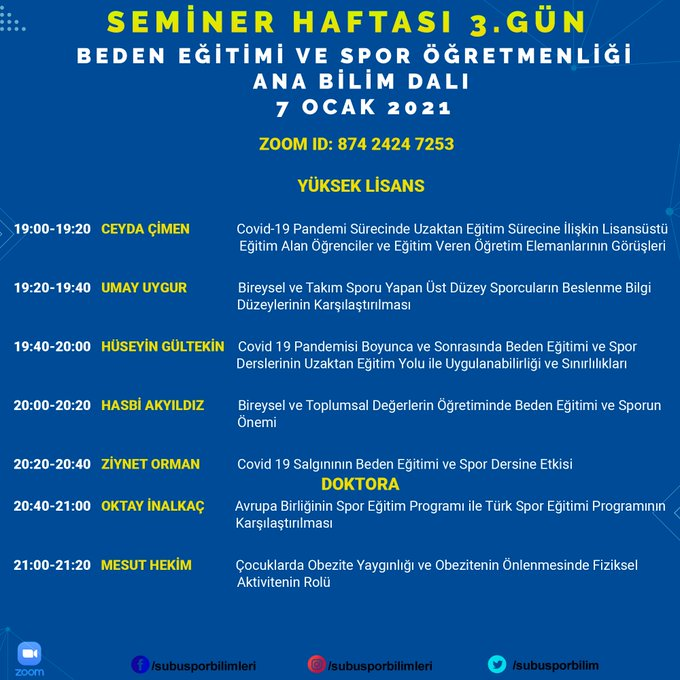 2020 Güz Dönemi Seminer Günlerinde Anabilim Dalı olarak yerimizi aldık

Aralık 2020
https://twitter.com/bsosubu
PAYDAŞLARLA İLİŞKİLER
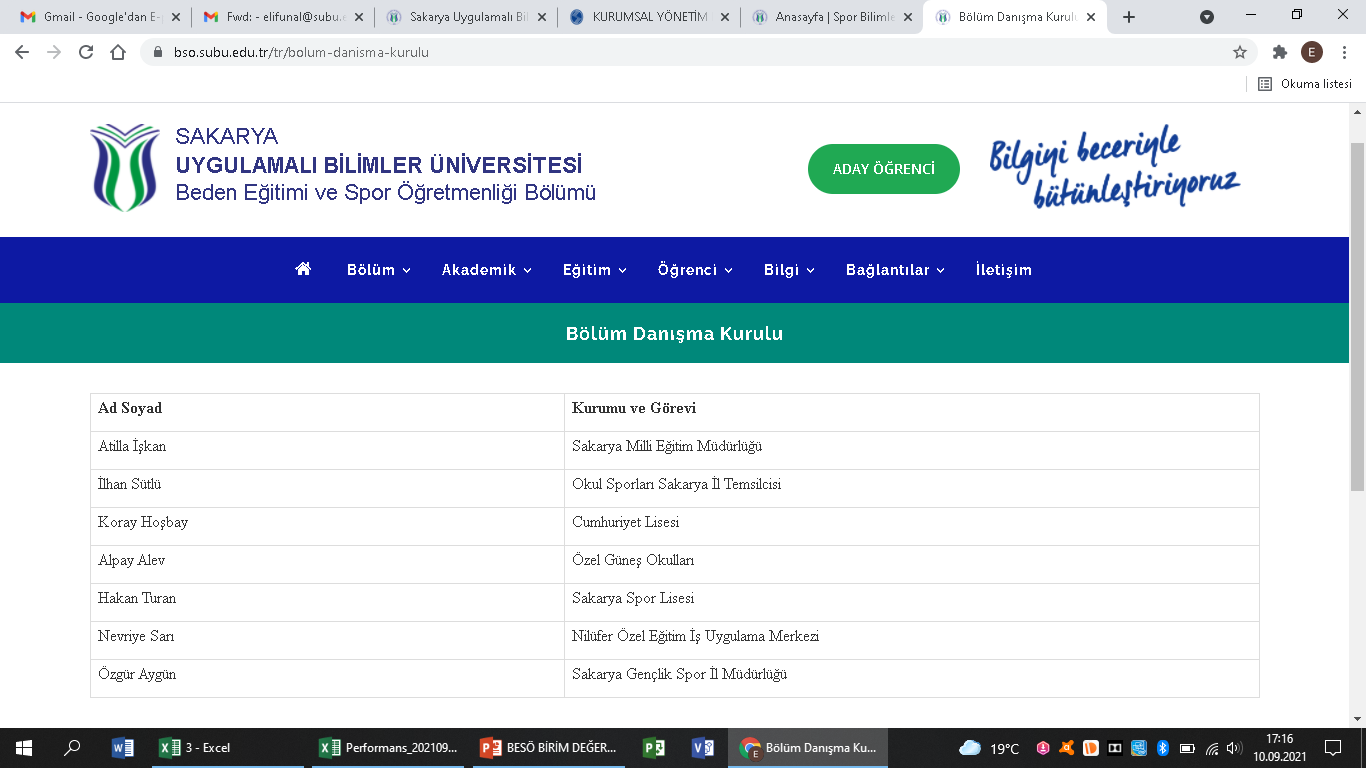 ARAŞTIRMA VE GELİŞTİRME
ARAŞTIRMA VE GELİŞTİRME
Dış Kaynaklı Projeler
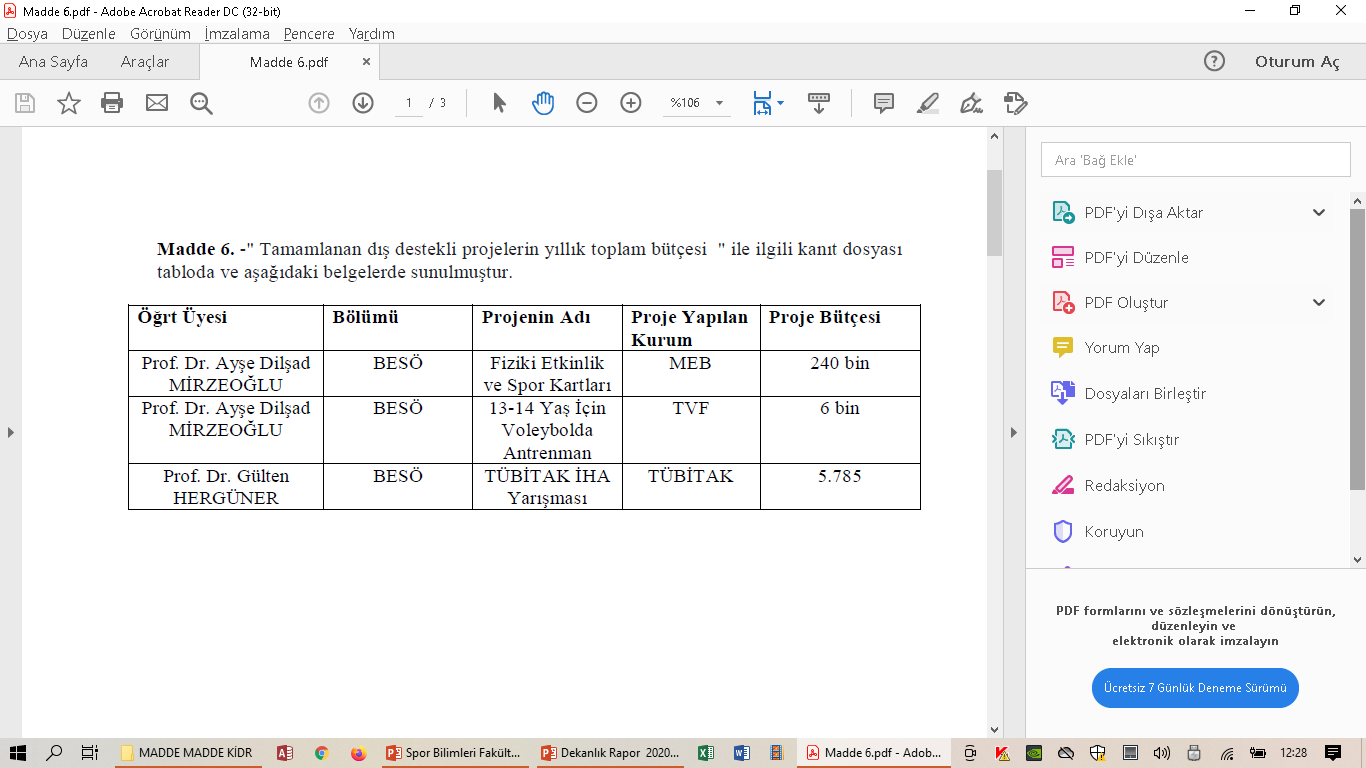 ARAŞTIRMA VE GELİŞTİRME
SONUÇ VE DEĞERLENDİRME
Düzenli olarak Bölüm Kurulu Toplantıları Gerçekleşti
Danışmanlık Toplantıları Yapıldı
Eğitim Öğretim ve Ders Materyalleri Güncellenerek Geliştirildi
Lisansüstü Programlar Güncellendi 
Akademik Danışmanlık Toplantıları ve Oryantasyon Gerçekleşti
Kadro yeni atamalar ve Terfilerle Güçlendirildi
Okul Deneyimi ve Öğretmenlik Uygulaması Koordinasyon Toplantıları
Gerçekleştirildi
Geliştirmeye Açık Alanlar
Eğitim Programının Güncellenmesi/Geliştirilmesi
Değişim Programlarına katılım
Topluma Hizmet ve Sosyal Sorumluluk
Bilimsel etkinliklere Katılım ve Organizasyonlar Düzenleme
Eğitim Öğretimi Destekleyici Motivasyonel Çalışmalar 
Hizmet İçi Eğitimler
HEDEFLER
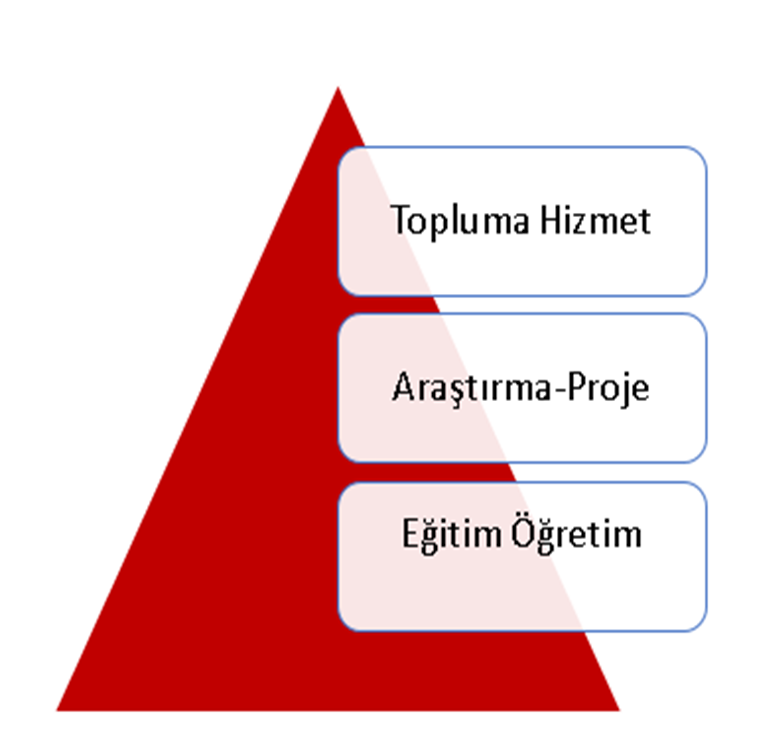 Paydaş işbirliği ile eğitim programının güncellenmesi
Akreditasyona başvuru
Araştırma kaynaklarının artırılması ve teşvik
Topluma hizmet ve sosyal sorumluluk projeleri 
Değişim programlarına katılımı teşvik
Eğitim kadrosunun güçlendirilmesi
Tematik bilimsel etkinlikler
Spor Araştırmaları Çağrısına Başvuru
Dinlediğiniz için Teşekkürler
https://bso.subu.edu.tr/tr
https://www.facebook.com/bsosubu
https://twitter.com/bsosubu